Distracted Driving Detection System
Tristan Caja
Chance Gregurek
Elizabeth Riney
Wesley Heikes

ARKANSAS TECH UNIVERSITY
Introduction
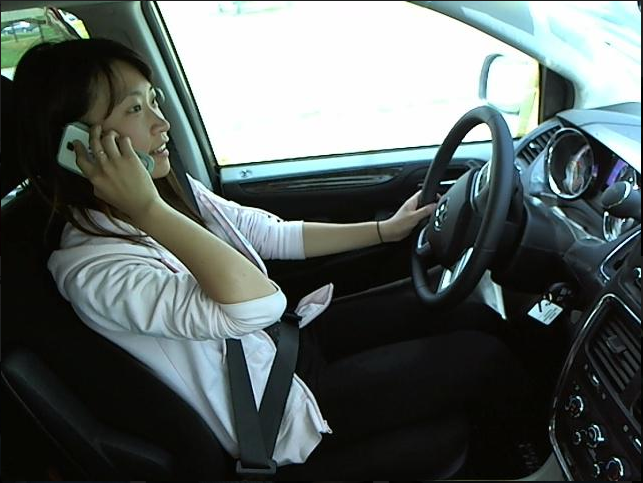 In 2020, distracted driving claimed the lives of 3,142 people in the United States. 

There are different kinds of distracted behavior. 

Our solution to this problem uses computer vision to classify distracted driving and aims to work with insurance agencies in the process.
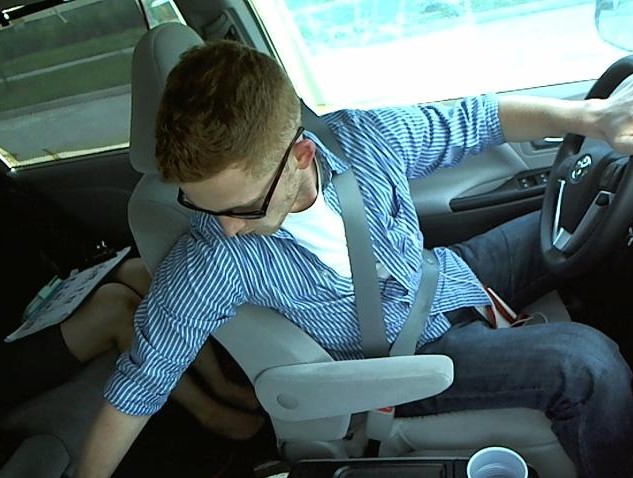 [Speaker Notes: According to the CDC vehicle safety division, one in five car accidents is caused by a distracted driver. The goal of our project is to create an incentive for drivers to practice safe driving more thoroughly. 
Working with insurance agencies, our idea is to use machine learning to analyze a driver's performance and use that metric to hopefully improve their insurance rate.]
10 Classes of Driver Behavior
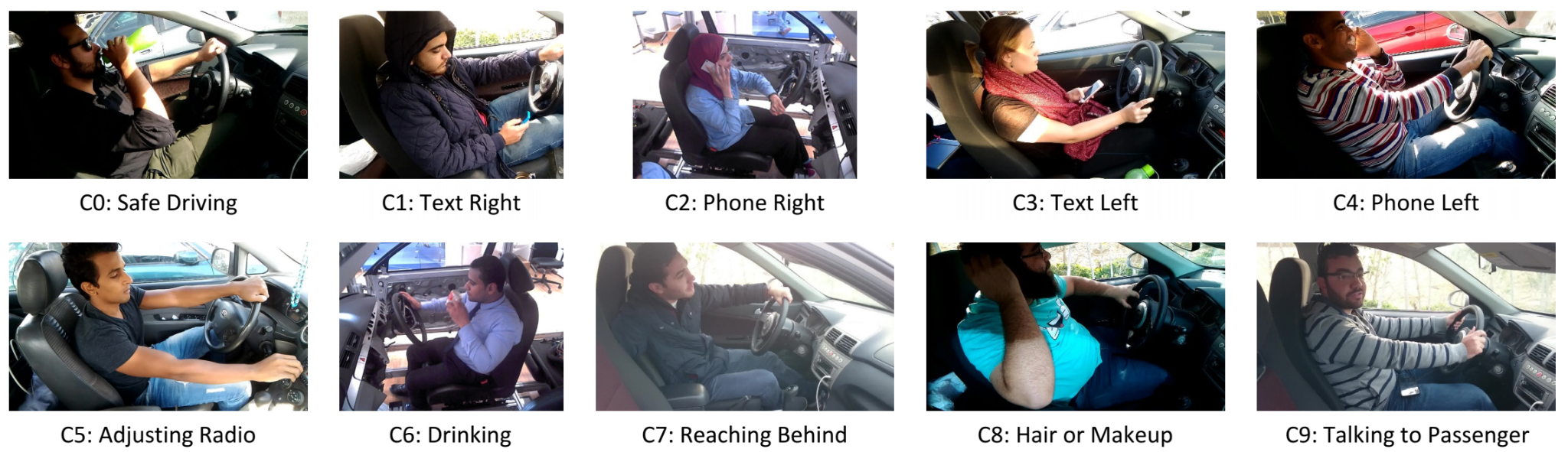 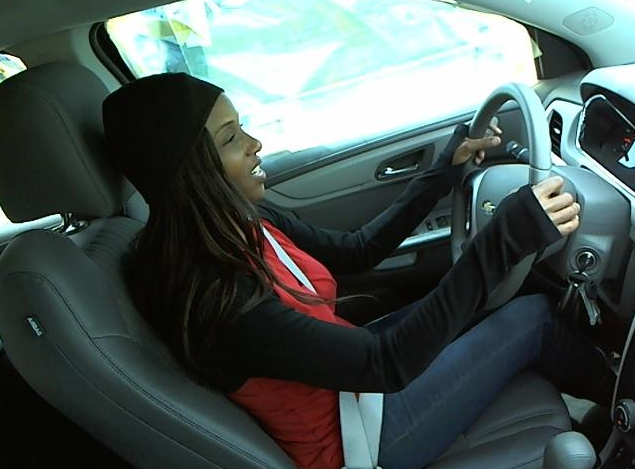 [Speaker Notes: Taking this further, our model will be able to distinguish what kind of distracted behavior was present while driving. 
Here we can see the 10 classes that will be used in this project. Note that only one of these classes falls under safe driving.]
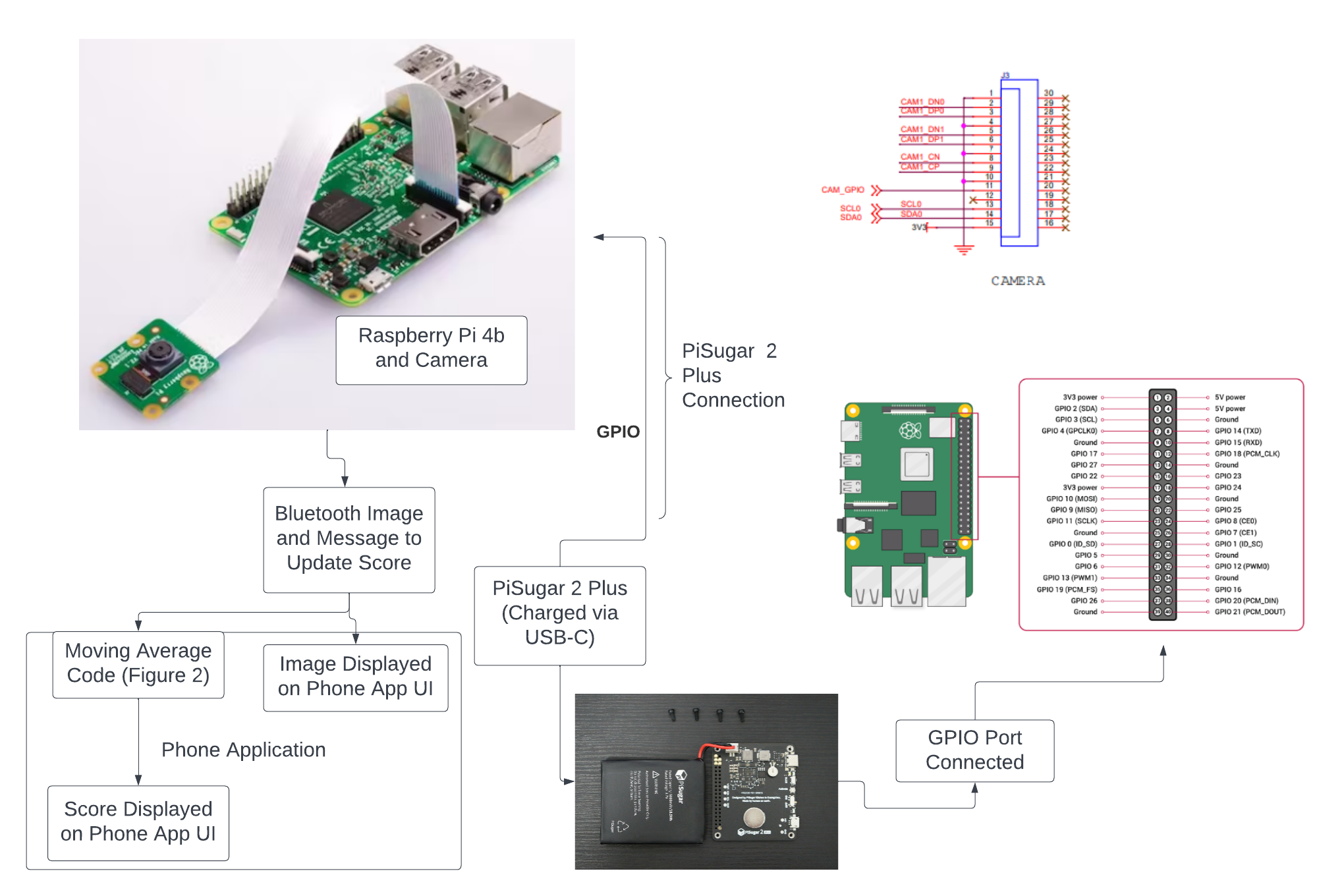 Functionality
[Speaker Notes: At the core of this project is a deep learning algorithm that is deployed onto a microcontroller, which will be mounted within the vehicle with a connected camera and power supply.

	In short, the system will classify periodically taken images of the driver and then determine a performance metric by taking a moving average of safe driving classifications. This metric is then sent to the insurance company through a mobile application. From there, the insurance company will adjust the user’s insurance rate based on their safe driving performance. Thus, an incentive for drivers is made to adopt the product and practice safe driving more thoroughly.]
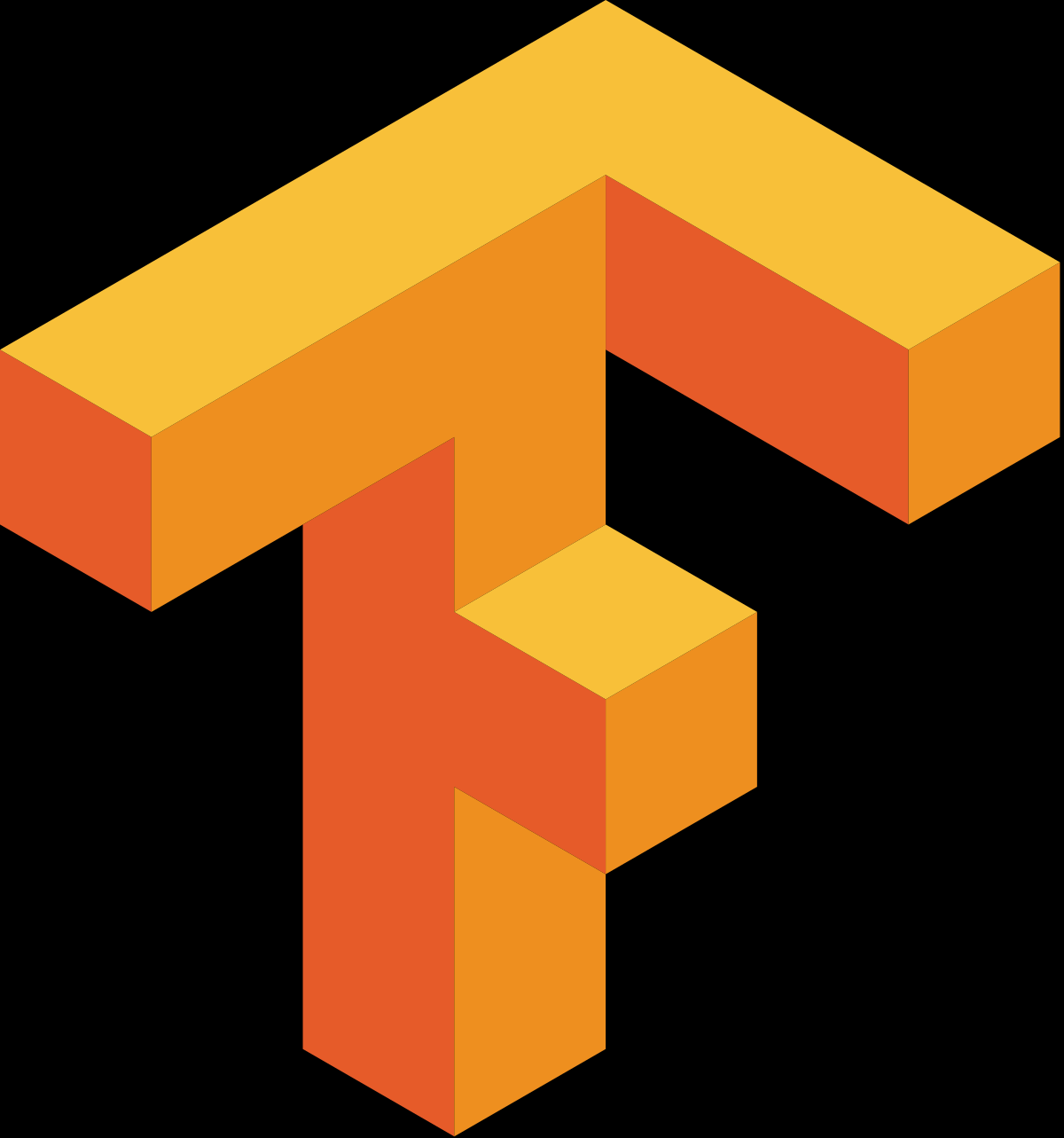 Requirements
Microcontroller:
Capable of deep learning
Bluetooth capability for communications
Camera:
Resolution of the camera used must be greater than 256 pixels
Algorithm:
Classifies the majority of images taken correctly
Uncertain predictions are classified to the drivers benefit as safe
Application Displays:
Most recent image taken
Measurement of safe driving.
[Speaker Notes: The general requirements listed here revolve around 4 primary components: the microcontroller, the power supply, the camera, and our software. Note that this design includes aspects of microcontroller programming, communications, and electrical calculations such as battery sizing, as this product will be powered remotely with the ability to work within any vehicle.]
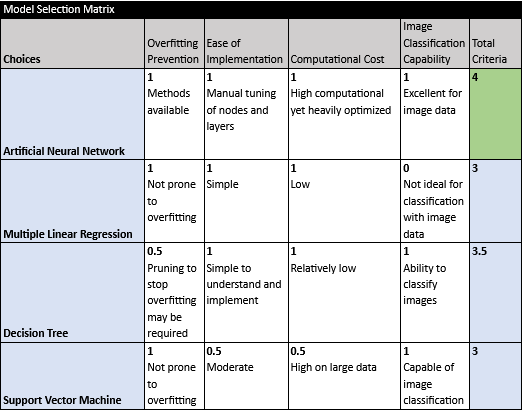 Algorithm Architecture
ANNs are best suited for image classification tasks.

The convolutional layers in CNNs can reduce the dimensionality of images without losing valuable information.
[Speaker Notes: Upon comparing machine learning models for this task, neural networks were found to be the most promising option in spite of their high computational cost. 
Convolution neural networks in particular can reduce the dimensionality of images without losing information, which makes them especially useful in image processing and classification.]
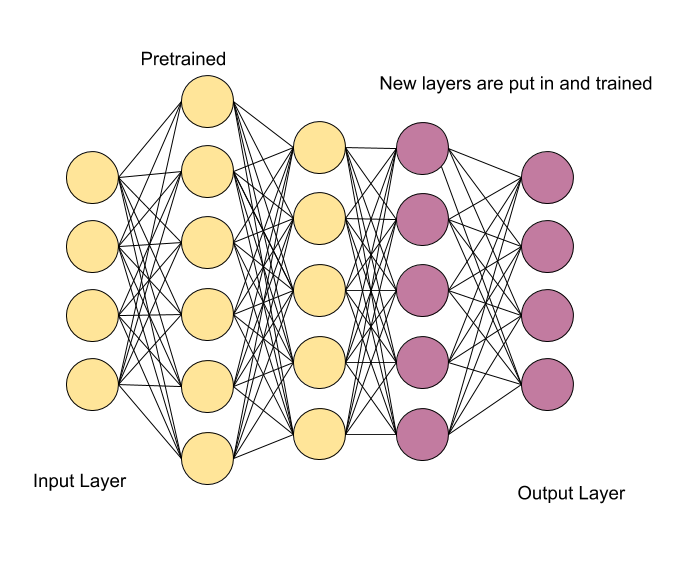 Transfer Learning
Transfer learning is a machine learning technique where a model trained on one task is re-purposed on a second related task.
[Speaker Notes: Even so, the dataset we started with only contained around 22,000 images. Though this sounds like a lot, it’s not a tremendous amount of data to train a reliable network with. 
To tackle this problem, we adopted transfer learning techniques, that is, taking an available pretrained network that serves a similar purpose and adding new layers on top of the network, training them to obtain the desired outputs.]
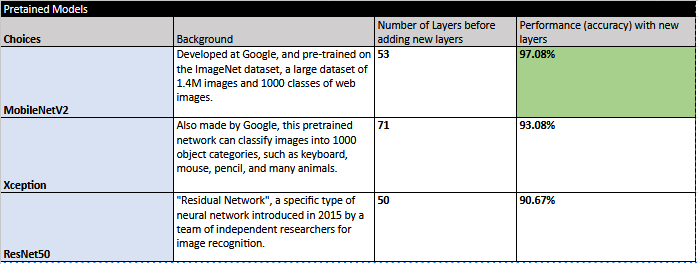 Models used in experiments
[Speaker Notes: In our transfer learning experiments with three different models, we found that Google’s MobileNet yielded the highest accuracy given our image data. This is compared to using the Xception and ResNet pretrained models, which gave high accuracies as well.]
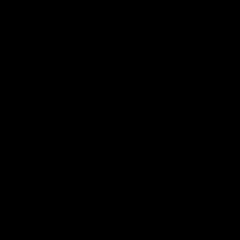 [Speaker Notes: ** Desktop software demonstration **
We would now like to demonstrate our model within our desktop application.]
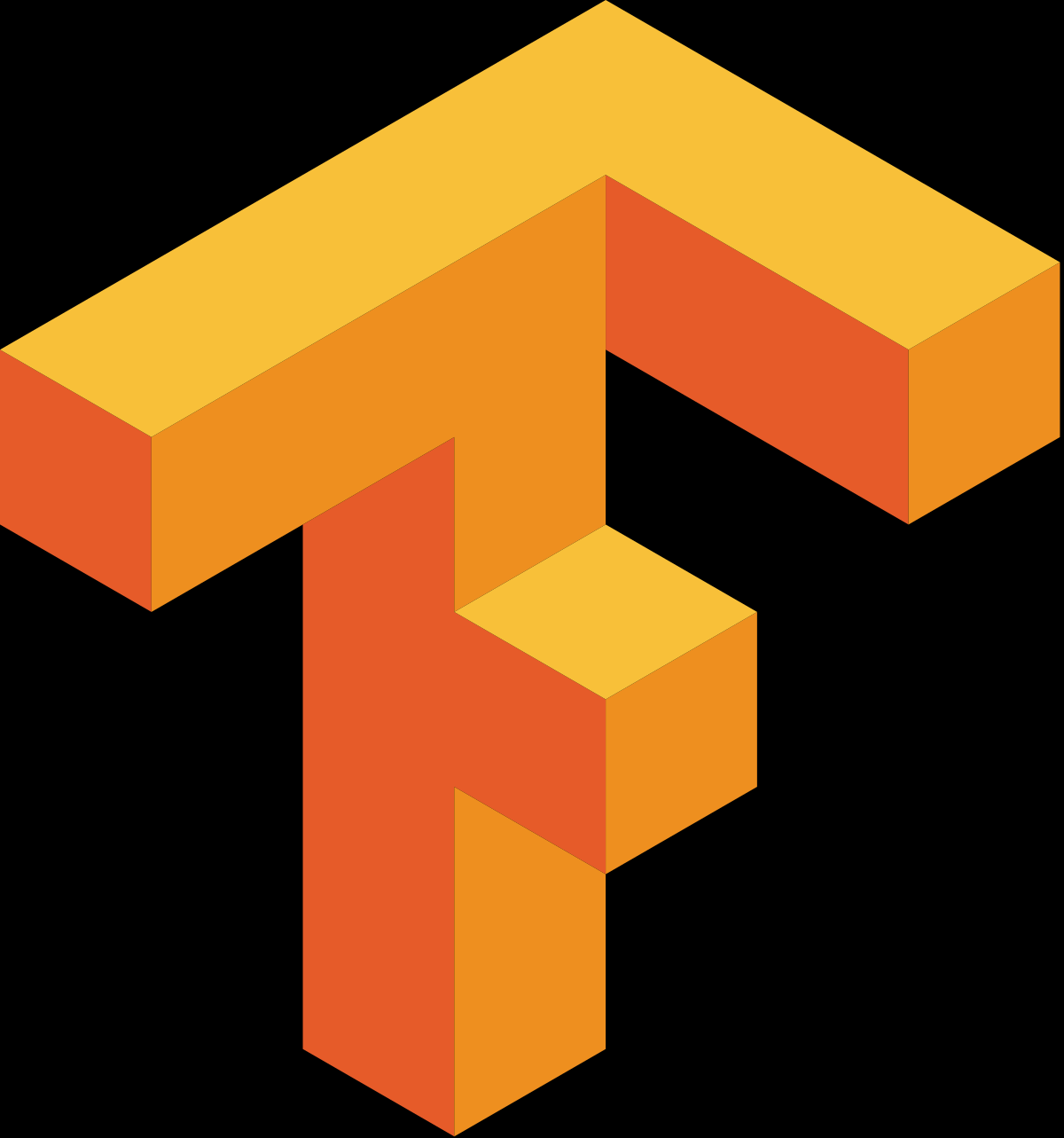 Requirements
Microcontroller:
Must be capable of deep learning
Must be able to have wireless connectivity
[Speaker Notes: Moving onto microcontroller requirements, it was necessary the controller be capable of supporting deep learning, since this is a computation-heavy task that not all boards may be able to handle. Along with this, wireless capability was also made a requirement, as communication between the microcontroller and mobile device would be made with or without internet.]
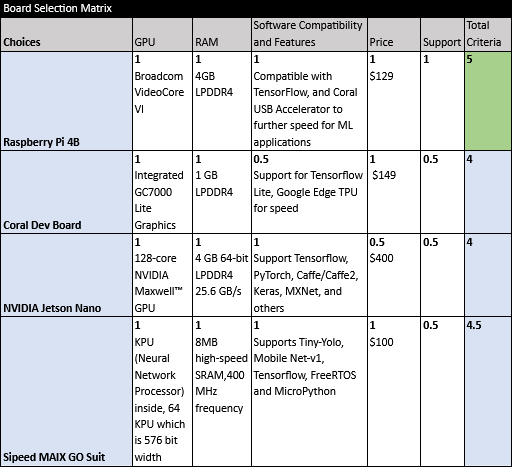 Microcontroller
Requirements

Tensorflow Lite Compatibility

Wireless Communication

Affordable
[Speaker Notes: The constraints in regards to the microcontroller include both its price and the previously listed capabilities. Whereas machine learning focused microcontrollers can cost over $400, we are shooting for a more affordable “machine learning capable” microcontroller to stay within bounds of our project budget. The Raspberry Pi 4B was chosen due its affordable price and extensive community support.]
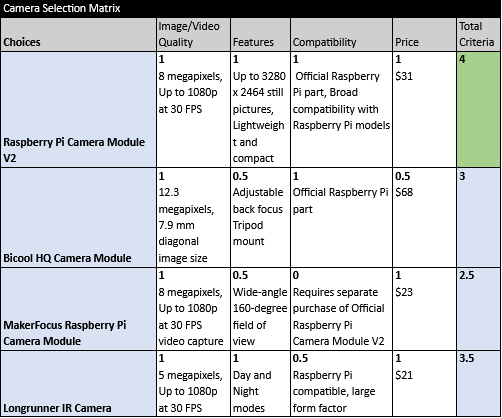 Camera
The camera used must produce images of a quality comparable to the training data for proper classification (an easy 256 x 256 pixels).

Size and microcontroller compatibility are also weighted here for our selection.
[Speaker Notes: Another small but important requirement was camera pixelation. In order to match the resolution of both the training data and testing data, a camera with a resolution greater than 256 pixels is necessary.
The Raspberry Pi V2 Camera Module was chosen as it is an official Raspberry Pi product that is affordable with high quality imaging. All of the camera options shown here support the necessary resolution, however the size of the V2 module and its ease of setup made it the best choice for our project.]
Power Supply
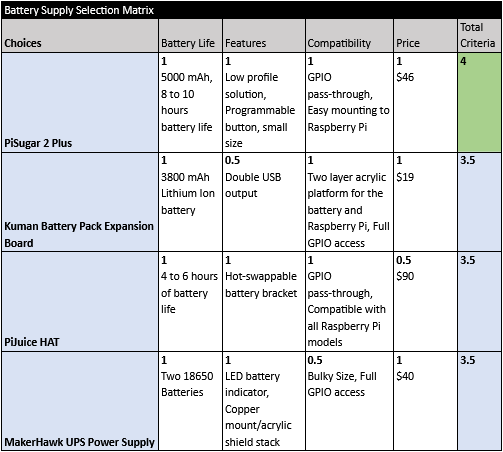 Using battery supply pack allows: 
Device can be powered within any vehicle.
Absence of wires is less distracting for driver.

Why PiSugar2 Plus?
Can conveniently fit directly on the back of the Raspberry Pi.
PiSugar2 Plus has a minimum operational time of 1.6 hours (max load)(5000mAh / 3000mA)
[Speaker Notes: It has also been considered that certain aspects of this device could be distracting to the driver. Therefore, wiring should not be extensively done throughout the vehicle, and the size of the device itself should not hazardously impair the view of the driver. To evade these issues of size and wiring, a battery supply pack, the PiSugar2 Plus, was chosen to power the device due primarily to its convenient size and significant battery life.]
Battery Calculations
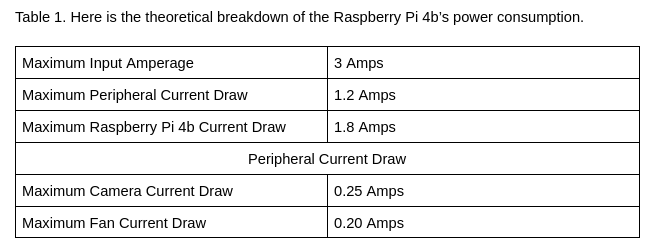 Battery Life: 
4 hours 35 minutes
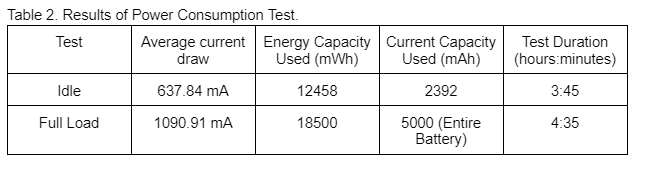 Case Design
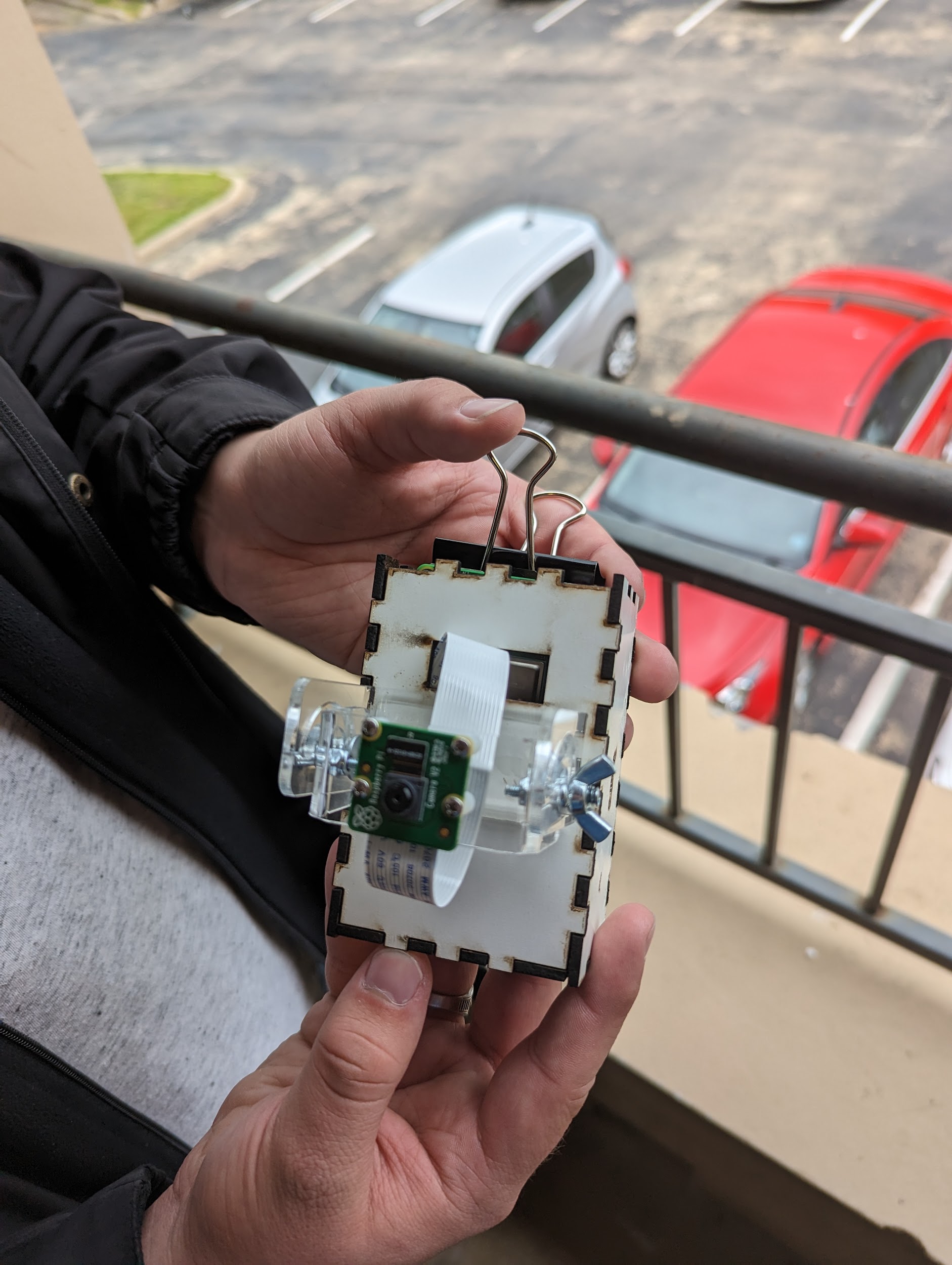 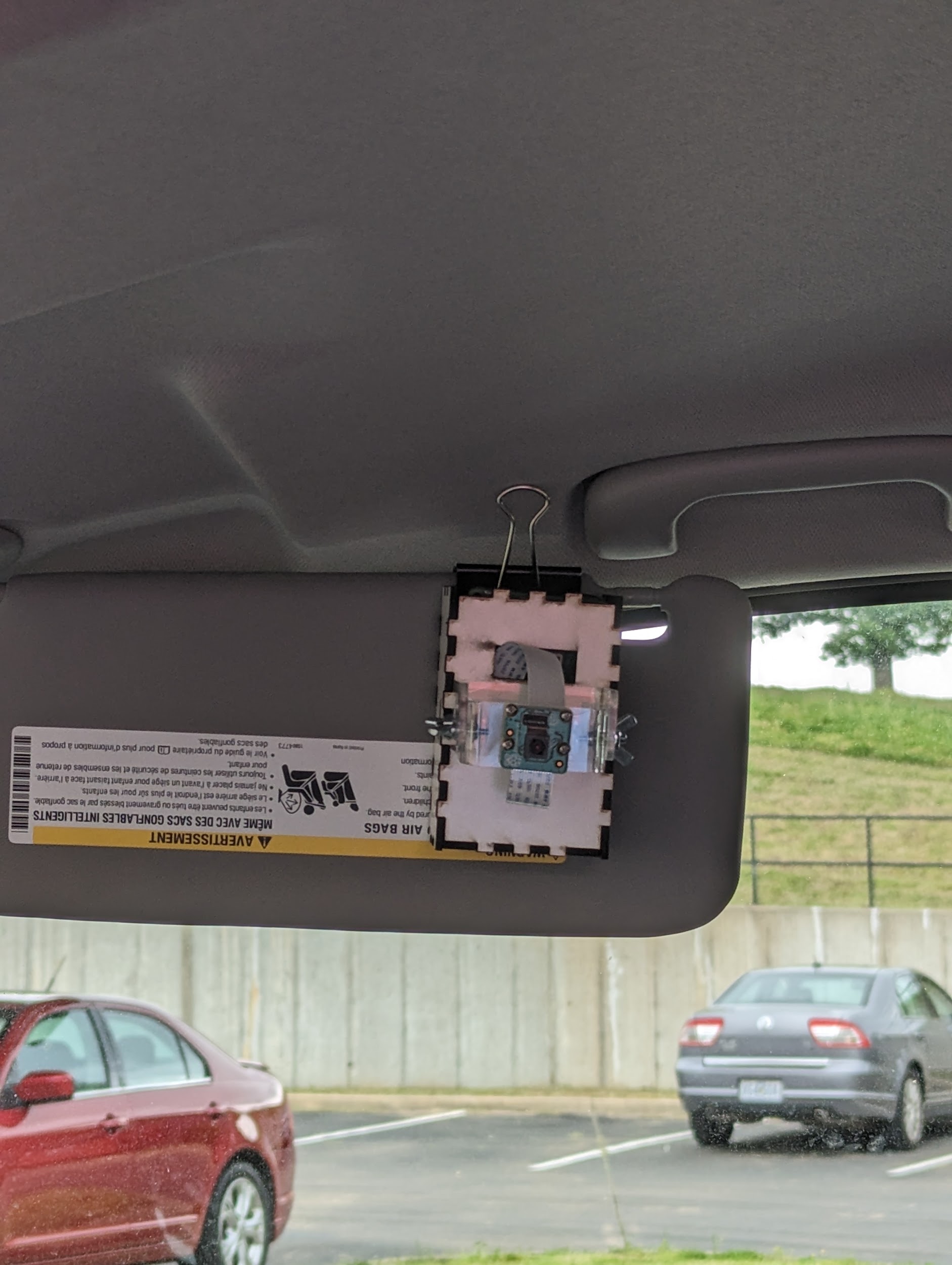 Case:
Laser cut Masonite using Lightburn and Boxes.py software 
Acrylic Camera Mount (purchased)
Fastened to sunvisor with large binder clip
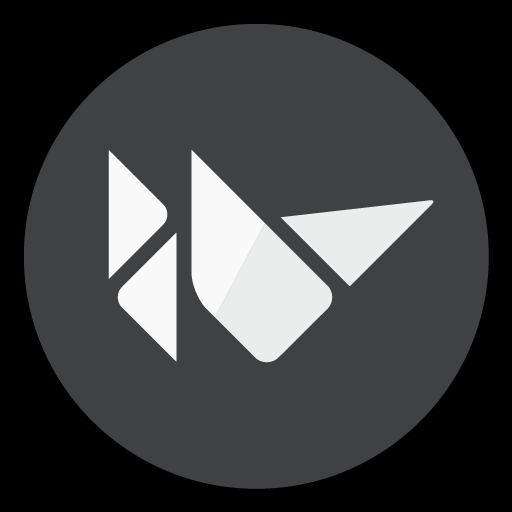 Specifications – Communications and App Development
The application’s user interface will display the most recently taken image, its classification, and a quantitative measurement of safe driving.
[Speaker Notes: For our mobile application, we will be developing for Android devices using the Kivy framework. We took this approach due to us having Android devices readily available to us and due to Kivy allowing us to solely use Python.
Interaction between the Raspberry Pi and our mobile application will be done wirelessly over a wifi connection using the “socket” and “socketserver” libraries. “Socketserver” will act as the actual server, while socket takes care of the rest. Doing this will allow us to easily control the Raspberry Pi’s resources wirelessly and to handle any incoming and outgoing data.]
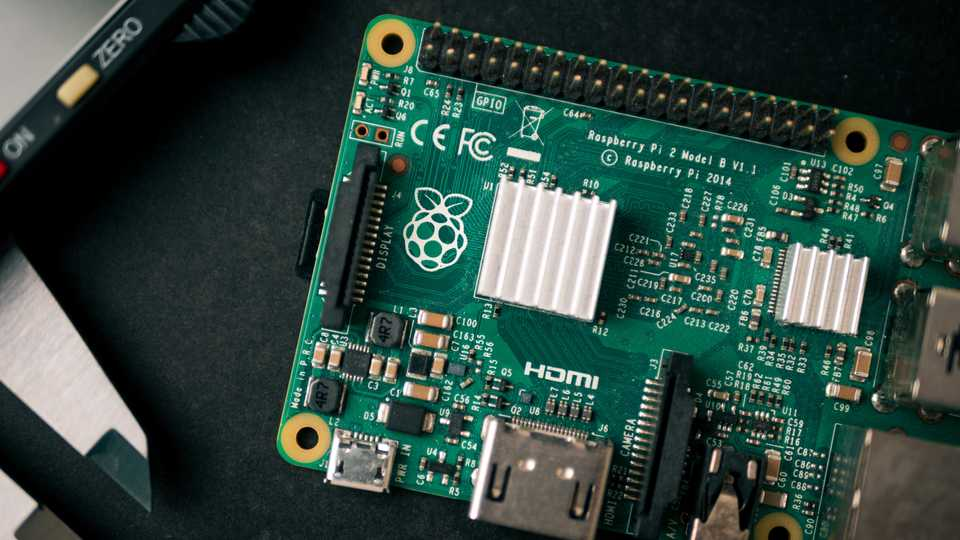 Basic Communications
Raspberry Pi acts as Wifi Hotspot

Raspberry Pi listens for client connection

Raspberry Pi captures, classifies, and transfers data to the client

Process continues
[Speaker Notes: After training, we will need to convert our deep learning model to a Tensorflow Lite Model. This is to take advantage of Tensorflow Lite’s optimizations towards mobile and edge devices. The OpenCV framework will also be used, but solely to grab images from the Pi’s camera. Any issues regarding the installation of these frameworks can be easily troubleshooted from the Raspberry Pi’s command line feedback.]
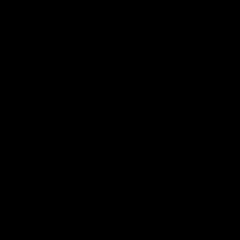 Cost Estimate
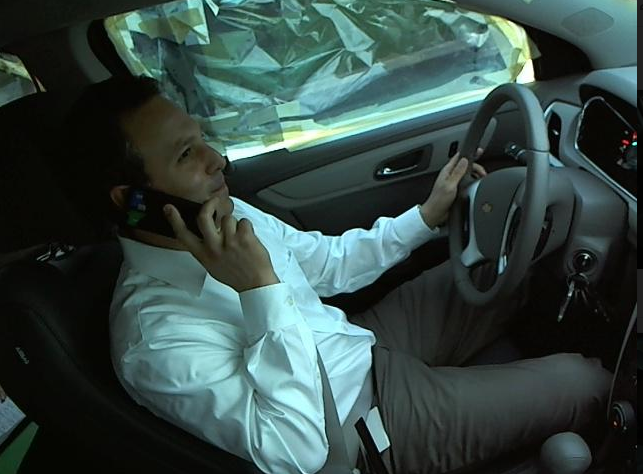 [Speaker Notes: Thanks to the open source software used and affordable computing, the cost of the project is currently estimated to be $304.. The essential components and their price are shown here.]
Relevant Standards
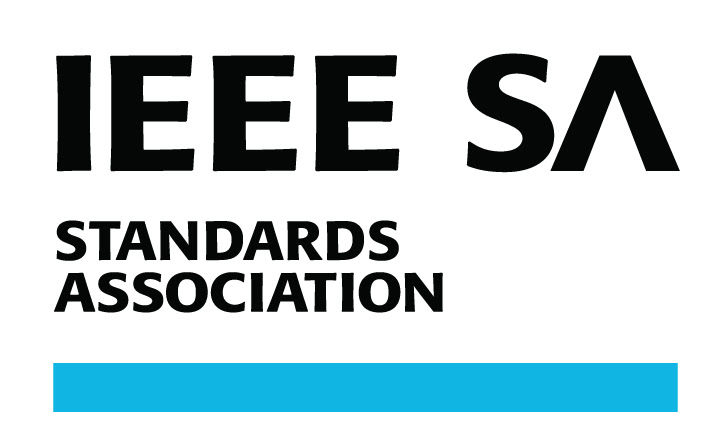 IEEE P2671™ - Standard for General Requirements of Online Detection Based on Machine Vision in Intelligent Manufacturing
IEEE P2841™ - Framework and Process for Deep Learning Evaluation
IEEE P3110™ - Standard for Computer Vision (CV) - Algorithms, Application Programming Interfaces (API), and Technical Requirements for Deep Learning Framework
[Speaker Notes: Standards for our project did not entail any automotive or human sensory topics but solely mobile and machine-learning product requirements. The IEEE Standards Association stays relatively updated with the rapid growth behind these new technologies used, and is an excellent source for developmental standards.
Ethics were taken into consideration as well ensuring that no software is unfairly written to disrupt a good driving score.]
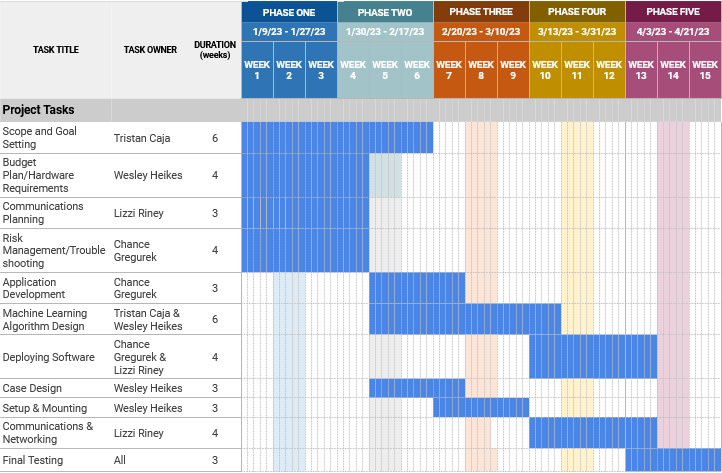 Gantt Chart
[Speaker Notes: Here we have our Gantt Chart displaying how work on this project will be allocated amongst members. Phases one and two include goal setting and software development while phases two and three include our setup and deployment. A final phase is used for testing and improvement.]
References
[1] Distracted driving. NHTSA. (2021). Retrieved from https://www.nhtsa.gov/risky-driving/distracted-driving

[2] Taher Ujjainwala. (2019). Taher1322/RPI-bluetooth_app: Android Bluetooth app. GitHub. Retrieved from https://github.com/Taher1322/RPi-bluetooth_app

[3] ElectroFun. (2020). Control Raspberry Pi Gpio using Bluetooth | Android App | Bluetooth Interfacing. YouTube. Retrieved from https://www.youtube.com/watch?v=NddZnd95cyE.

[4] Eraqi, H. (2019). Distracted driver dataset. Hesham Eraqi - Personal website and blog of Hesham Eraqi. Retrieved from https://heshameraqi.github.io/distraction_detection
[Speaker Notes: We would like to thank Dr. Zeng for advising this project design. Data used for testing was provided courtesy of Dr. Eraqi at the American University at Cairo, Egypt.]